ОПЕРАТИВНА ПРОГРАМА “ИНОВАЦИИ И КОНКУРЕНТОСПОСОБНОСТ“ 2014-2020
15 октомври 2015 г.
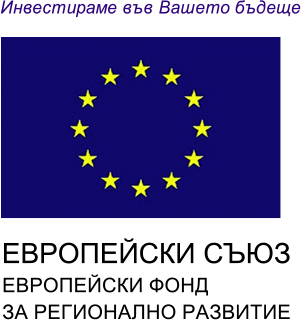 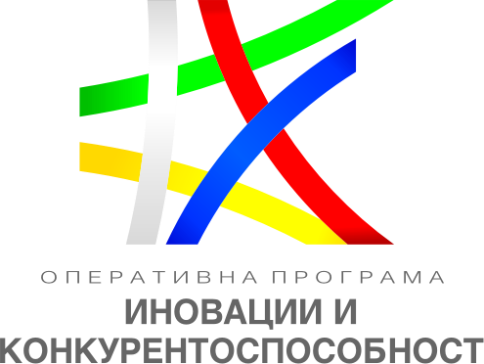 Оперативна програма “Иновации и конкурентоспособност” 2014-2020
ОПИК 2014-2020 e официално одобрeна от Европейската комисия на 13.03.2015 г.

ОПИК 2014-2020 е основният програмен документ на национално ниво, очертаващ помощта за българския бизнес от ЕСИФ за периода 2014-2020 г. в областта на иновациите, капацитета за растеж на МСП, енергийната и ресурсна ефективност.

Общият бюджет на ОПИК 2014-2020 е в размер на 1,270 млрд. евро, като финансирането от ЕФРР е 1,079 млрд. евро (85% от бюджета), а националното съфинансиране се равнява на 191 млн. евро (15% от бюджета).
Инвестиционен приоритет  1.1: Технологично развитие и иновации (Тематична Ц ел1)
Структура на ОПИК и бюджетно разпределение (1/2)
Приоритетна ос 1: 
Технологично развитие и иновации

23.25% 
(295.3 млн.евро) от бюджета на ОПИК
Инвестиционен приоритет  2.1:Достъп до финансиране в подкрепа на предприемачеството  (Тематична Цел 3 )
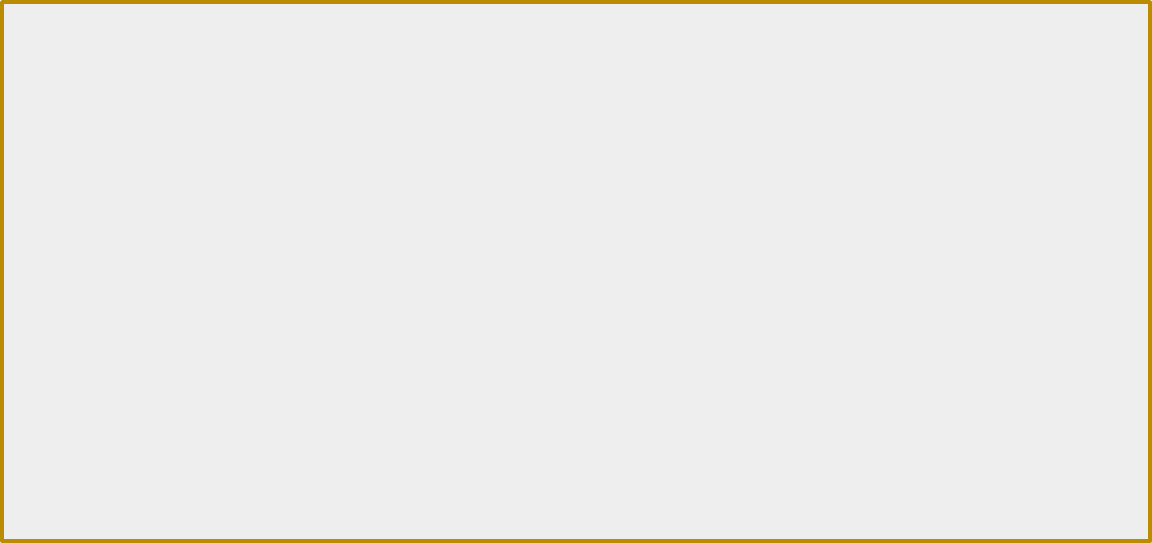 Приоритетна ос 2: 
Предприемачество и капацитет за растеж

45.47% 
(577.5 млн.евро)от бюджета на 
ОПИК
Инвестиционен приоритет  2.2: Капацитет за растеж на МСП(Тематична Цел 3)
Структура на ОПИК и бюджетно разпределение (2/2)
Приоритетна ос 3: 
Енергийна и ресурсна ефективност

24.46%
(310.7 млн. евро)
от бюджета на ОПИК
Инвестиционен приоритет 3.1: Енергийни технологии и енергийна ефективност (Тематична Цел 4)
Приоритетна ос 4:
Премахване на пречките в областта на сигурността на доставките на газ

3.54%
(45 млн.евро)от бюджета на ОПИК
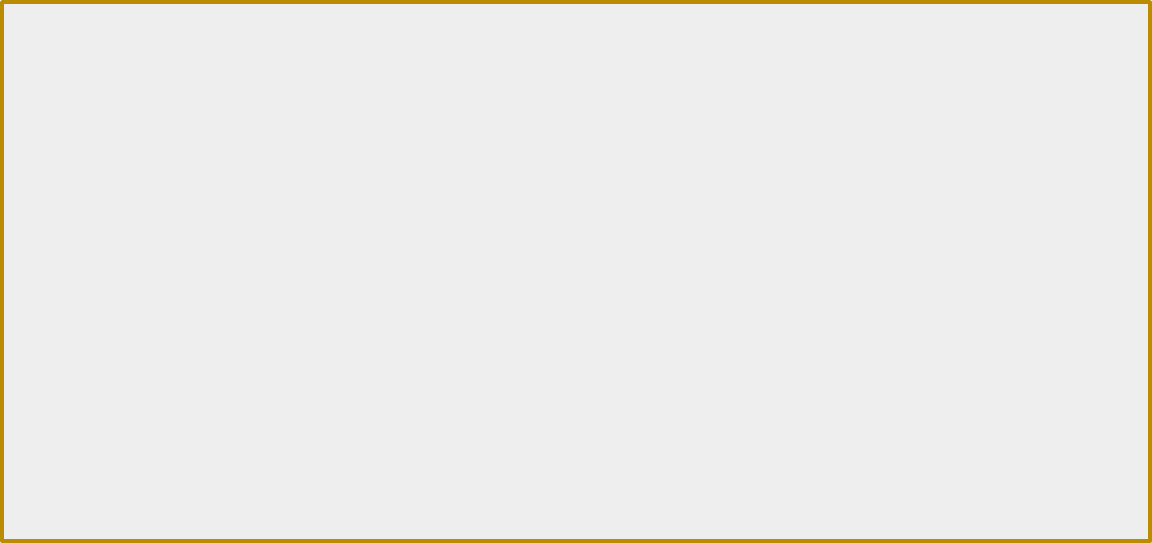 Инвестиционен приоритет 3.2: Ресурсна ефективност (Тематична Цел 6)
Инвестиционен приоритет  4.1:                Подобряване на енергийната ефективност и сигурността на доставките чрез разработване на интелигентни системи за пренос на енергия(Тематична Цел 7)
ИП 1.1 „Технологично развитие и иновации“ подкрепа чрез безвъзмездна помощ
Дейности
Очакван принос
Бенефициенти
Развитие на сътрудничеството между предприятията и между научните среди и бизнеса
Подкрепа за иновации в предприятията
Подкрепа за развитие на среда и инфраструктура за изследвания и иновации
Повишаването на  иновационната дейност и капацитет на предприятията
Нарастване дела на предприятията, които самостоятелно разработват, внедряват и разпространяват иновации
Извеждане на българските предприятия и иноватори на международния пазар
Изграждане на иновационен капацитет и създаване на дългосрочни конкурентни предимства на страната
Предприятия (МСП и големи), техни обединения, вкл. партньорства;
Клъстери;
Агенции, ведомства и орг. на бизнеса;
Офиси за техн. трансфер и техн. центрове;
София Тех Парк
Подкрепа ще се предоставя за инвестиции, попадащи изключително в областите на Иновационната стратегия за интелигентна специализация
Бюджет:  235.3 млн. евро
ИП 1.1 „Технологично развитие и иновации“ подкрепа чрез финансови инструменти
Планиран фин. инструмент
Целева група
Бенефициенти
Дългови инструменти за иновации в предприятията 
Гаранции, покриващи загуби по портфейл от дългове, или
Кредити и/или лизинги за инвестиции в активи и/или оборотни средства за растеж и развитие
Дялови и квази дялови инвестиции 
Инвестиции в технологичен трансфер, комерсиализация на научни резултати, права по интелектуална собственост и др.
Развити или вече съществуващи предприятия, разработващи/внедряващи иновации (МСП и големи);
Предприятия, осъществяващи НИРД (МСП и големи);
Други предприятия, базирани на знанието.
Фонд на фондовете
Фонд мениджъри и други подобни
Кредитни и финансови институции
Подкрепа ще се предоставя за инвестиции, попадащи изключително в областите на Иновационната стратегия за интелигентна специализация
Бюджет:  60 млн. евро
ИП 2.1 „Достъп до финансиране в подкрепа на предприемачеството“ подкрепа чрез безвъзмездна помощ
Дейности
Очакван принос
Бенефициенти
Насърчаване на предприемачески идеи в области, свързани с европейски и регионални предизвикателства
Подкрепа за развитие на нови предприятия и повишаване конкурентиспособността на съществуващи такива;
 Създаване и устойчивост на работни места;
Постигане на растеж в областите, свързани с европейски и регионални предизвикателства
Стартиращи (новорегистрирани) и съществуващи предприятия в секторите съгласно Националната стратегия за насърчаване на МСП
Предприятия, развиващи своята дейност в областта на културните и творческите индустрии, както и развиващи нови продукти и услуги, свързани със застаряването на населението, полагане на грижи и здравеопазване, социално предприемачество и др.
Предвижда се и подкрепа на идеи, които ще се реализират от стартиращи предприемачи – лица до 29 годишна възраст и лица на възраст над 50 г., стартиращи собствен бизнес, жени-предприемачи и др. под.
Бюджет:  34.4 млн. евро
ИП 2.1 „Достъп до финансиране в подкрепа на предприемачеството“подкрепа чрез финансови инструменти
Планиран фин. инструмент
Целева група
Инструмент, осигуряващ начален капитал
Фонд за начално финансиране с два компонента:
Компонент акселерация;
Компонент начално финансиране.
Стартиращи предприемачи/ новосъзадени МСП, желаещи да реализират бизнес идея на стойност над 25 000 евро
Бенефициенти
Фонд на фондовете
Фонд мениджъри и други подобни
Инструмент, осигуряващ капитал за стартиращи предприятия и предприятия в ранни фази на развитие
Фонд за рисков капитал с фокус върху предприятия с дейност в областта на високите технологии
МСП във фаза на ранно развитие
Иновативни и високотехнологични МСП 
МСП с рисков профил
Бюджет:  55 млн. евро за Фонда за начално финансиране и 25 млн. евро за Фонда за рисков капитал
ИП 2.2 „Капацитет за растеж на МСП“ подкрепа чрез безвъзмездна помощ
Дейности
Бенефициенти
Очакван принос
Инвестиции за подобряване на производствения капацитет и създаване на конкурентни предимства 
Подкрепа за специализирани услуги за МСП за развитие и укрепване на управленския капацитет
Насърчаване използването на ИКТ технологии и услуги
Подкрепа за дейности в пряка полза за развитието на бизнеса и експортната ориентация на МСП
Подобряване на конкурентоспособността и пазарното присъствие на МСП
Създаване на потенциал за експорт
Повишаване на производителността, намаляване на производствените разходи и оптимизиране на производствената верига
Повишаване на добавената стойност
Подобряване на управленския капацитет и организацията на предприятията
Съществуващи МСП
Клъстери 
Организации и институции, които са свързани с осъществяването на дейности и предоставянето на услуги за подкрепа на бизнеса
Секторен подход на подкрепа съгласно Националната стратегия за насърчаване на МСП
Бюджет: 408 млн. евро
ИП 2.2 „Капацитет за растеж на МСП“ подкрепа чрез финансови инструменти
Планирано използване на финансови инструменти
Целева група
Бенефициенти
Фонд на фондовете
Кредитни и финансови институции
Микрофинансиращи институции и други лица с право на дейност
Фонд мениджъри и др. подобни
МСП във фаза на растеж или зряла фаза от своето развитие
Други подходящи МСП
Дялови и/или квази дялови инвестиции за предприятия с висок потенциал за растеж 
Инвестиции за развитие на МСП
Дългови инструменти за микрофинансиране
Инструмент за микрокредитиране - портфейл от заеми с поделяне на риска
Микро предприятия
Бюджет:  40 млн. евро за дяловите инвестиции за МСП с потенциал за растеж и 15 млн. евро за инструмента за микрофинансиране
ИП 3.1 „Енергийни технологии и енергийна ефективност“подкрепа чрез безвъзмездна помощ
Дейности
Очакван принос
Бенефициенти
Подкрепа за повишаване на енергийната ефективност на предприятията – провеждане на обследвания за ЕЕ и последващо прилагане на препоръчаните мерки;
Институционална подкрепа за устойчиво енергийно развитие -    ( подкрепа за АУЕР за подобряване качеството и количеството на услиги за предприятията)
Повишаване на енергийната ефективност на подкрепените предприятия
Намаляване на производствените разходи, повишаване на екологосъобразността и увеличаване на конкурентоспособността
Съществуващи предприятия, вкл. големи, на територията на страната 
АУЕР
Подкрепа за предприятия извън секторите на търговията и услугите
Подкрепа на база препоръки от извършен енергиен одит
Бюджет:  234 млн. евро
ИП 3.1 „Енергийни технологии и енергийна ефективност“подкрепа чрез финансови инструменти
Планирано използване на финансови инструменти
Целева група
Бенефициенти
Съществуващи предприятия (МСП и големи), прилагащи мерки за енергийна ефективност
Дългов инструмент за мерки за енергийна ефективност в предприятията 
Гаранции, покриващи загуби по портфейл от дългове, осигуряващ инвестиционни кредити/лизинги за повишаване на ЕЕ в предприятията
Фонд на фондовете
Кредитни и финансови институции и др. подобни организации
Подкрепа за предприятия от всички сектори
Бюджет:  40 млн. евро
ИП 3.2 “Ресурсна ефективност“ подкрепа чрез безвъзмездна помощ
Дейности
Очакван принос
Бенефициенти
Подкрепа за пилотни и демонстрационни инициативи за повишаване ефективното използване на ресурсите в предприятия и/или  групи предприятия
Подобряване на информираността относно ефективното използване на ресурсите в подкрепените МСП
Подобряване ефективността на производствените процеси
Намаляване себестойността на продукцията  
Повишаване на конкурентоспособността на подкрепените предприятия
МСП от преработващата промишленост
Бюджет:  36,6 млн. евро
„Подкрепа за иновации в предприятията“
Бюджет на процедурата - 50 млн. евро; 
Допустими кандидати – МСП и големи;
Минимален и максимален размер на помощта: 100 000 – 1 500 000 лв.
Допустими разходи – инвестиционни разходи и разходи за услуги;
Индикативен срок на обявяване – октомври-ноември 2015 г.
Възможности за подкрепа по ОПИК през 2015 г.
Приоритетна ос 1
„Подобряване производствения капацитет на МСП“
Бюджет на процедурата: 150 млн. евро; 
Допустими кандидати: МСП 
Минимален и максимален размер на помощта: 100 000 – 1 000 000 лв.
Допустими разходи: инвестиционни разходи;
Статус: отворена за кандидатстване
Приоритетна ос 2
„Енергийна ефективност в предприятията“
Бюджет на процедурата: 50 млн. евро; 
Допустими кандидати: МСП 
Минимален и максимален размер на помощта: 50 000 – 1 500 000 лв.
Допустими разходи: инвестиционни разходи; разходи за СМР; разходи за услуги.
Индикативен срок на обявяване: декември 2015 г.
Приоритетна ос 3
Възможности за подкрепа по ОПИК през 2016 г.
„ Разработване на продуктови и производствени иновации “
Бюджет на процедурата - 35 млн. евро; 
Допустими кандидати – МСП и големи;
Минимален и максимален размер на помощта: 50 000 – 1 000 000 лв.
Допустими разходи – инвестиционни разходи; разходи за услуги; оперативни разходи;
Индикативен срок на обявяване : декември 2016 г.
„Развитие на клъстери в България“
Бюджет на процедурата: 20 млн. евро; 
Допустими кандидати: новосъздадени, развиващи се и развити клъстери; 
Минимален и максимален размер на помощта: 100 000 – 2 000 000 лв.
Допустими разходи: инвестиционни разходи; разходи за услуги; оперативни разходи;
Индикативен срок на обявяване:  юли 2016 г.
Приоритетна ос 1
Приоритетна ос 2
„Развитие на управленския капацитет на МСП“
Бюджет на процедурата: 20 млн. евро; 
Допустими кандидати: МСП 
Минимален и максимален размер на помощта: 10 000 – 391 166 лв.
Допустими разходи: разходи за услуги;
Индикативен срок на обявяване:  май 2016 г.
Приоритетна ос 2
„Повишаване на енергийната ефективност в големи предприятия“
Бюджет на процедурата: 40 млн. евро; 
Допустими кандидати:  големи предприятия
Минимален и максимален размер на помощта: 500 000 – 3 5000 000 лв.
Допустими разходи:  инв. разходи, разходи за услуги, материали и консумативи;
Индикативен срок на обявяване:  октомври 2016 г.
Приоритетна ос 3
WWW.OPCOMPETITIVENESS.BG
НОВИВЪЗМОЖНОСТИ 
          2014 - 2020
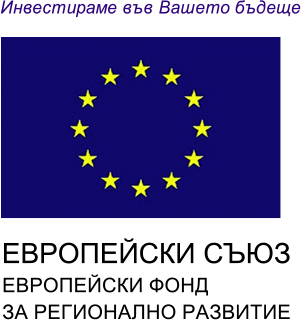 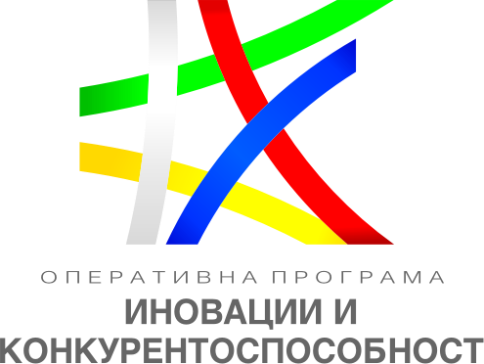